Vision 80/20 by 2020

AfPIF 2017, Abidjan




Funke Opeke
[Speaker Notes: .]
Where is Africa on the map?
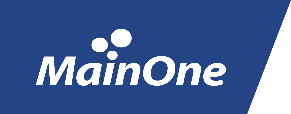 Nigeria: Economic Indicators
Africa leads in Internet Capacity Growth
Source: ITU, World Bank (2013)
Experience shows 20:80 traffic mix is the order of the day
Sample public wifi data traffic: Lagos 2017
3
Who is carrying Nigerian Retail Consumer Internet Traffic?
Percent of online sites viewed via 
mobile networks in Nigeria is 81% 
(Statcounter web traffic analysis)
4
What is happening at the Nigerian Internet Exchange?
5
A view of traffic on AS37282: 2015 to now
6
*:IXPN traffic shifts due to traffic redirection by single network
What National Backbone connectivity is there in Nigeria?
7
How then does the traffic flow?
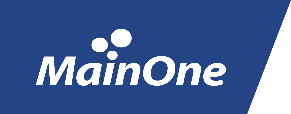 Nigeria: Economic Indicators
Why is traffic staying offshore?
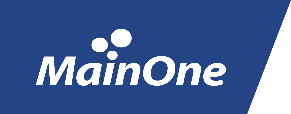 Nigeria: Economic Indicators
Is it solely anti-competitive behavior?
What is the traffic that could be served onshore?
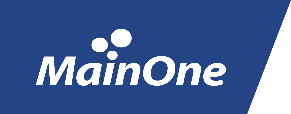 Nigeria: Economic Indicators
Do we have critical mass in local content?
Why does it matter?
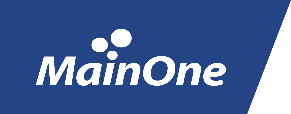 Nigeria: Economic Indicators
What needs to be done?
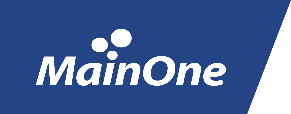 Nigeria: Economic Indicators
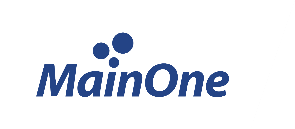 Thank you